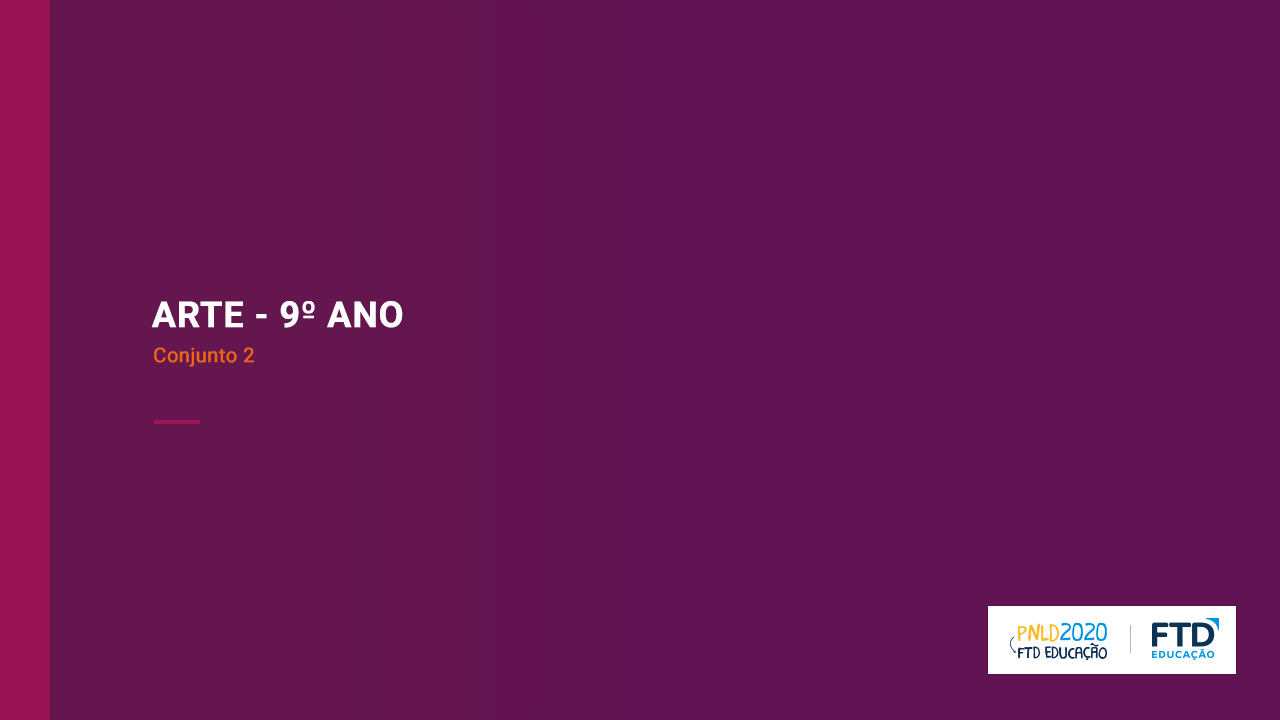 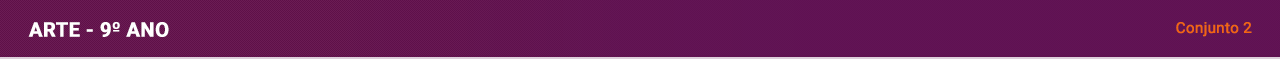 Unidade 3 – Capítulo 5
2
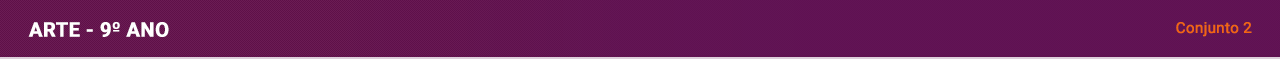 Um trenzinho chamado música
Tom Jobim começou a compor ainda jovem e, 
em meados da década de 1950, foi um dos criadores da bossa nova, ao lado do cantor e violonista João Gilberto e do poeta Vinicius de Moraes.
A bossa nova é um gênero musical que misturou o samba e o jazz e incorporou temas urbanos e existenciais à música brasileira.
3
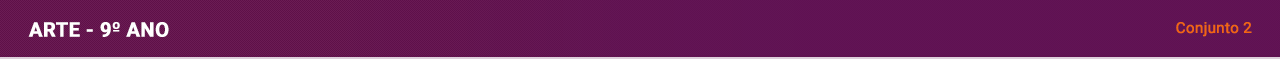 Villa-Lobos, o maestro do Brasil
Os sons dos ambientes, a música do cotidiano, as melodias que ouvia os familiares e amigos tocarem durante sua infância, tudo isso serviu como fonte de inspiração para a música de Heitor Villa-Lobos. Ele compôs melodias com paisagens sonoras inconfundivelmente brasileiras.
4
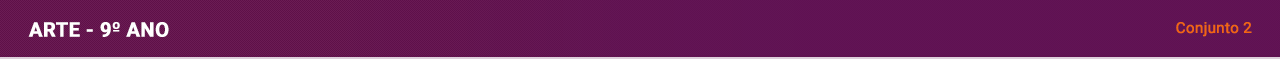 Um pesquisador da música
Confira a seguir alguns dos gêneros musicais 
que inspiraram Villa-Lobos.
Música indígenaVilla-Lobos pesquisou
cantos e sonoridades dos povos indígenas do Brasil. Ele realizou várias viagens pelo país para recolher esses elementos.
Música clássica 
As características atuais desse gênero têm influência das sinfonias e músicas de câmara da Europa do 
século 18.
Música popularAs referências de Villa-Lobos vinham do rico universo das ruas do Rio de Janeiro do início do século XX.
5
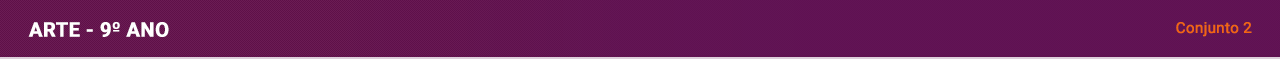 A música e o Modernismo
Em fevereiro de 1922, no Theatro Municipal de São Paulo, aconteceu um dos eventos mais importantes para a história da Arte no Brasil: 
a Semana de Arte Moderna. Nessa ocasião, grandes nomes da Literatura e das Artes Plásticas apresentaram trabalhos inovadores, que abalaram os padrões estéticos da época e iniciaram novas tendências na arte brasileira. No âmbito da música, apresentaram-se Villa-Lobos e a pianista Guiomar Novaes.
6
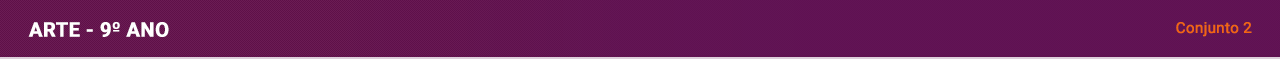 Escrevendo música
No sistema de notação ocidental, as notas são registradas em uma partitura, composta por um conjunto de cinco linhas e quatro espaços. Conforme a posição da nota neste pentagrama, sabemos a sua altura. Cada símbolo dessa notação representa o tempo de duração de cada som.
7
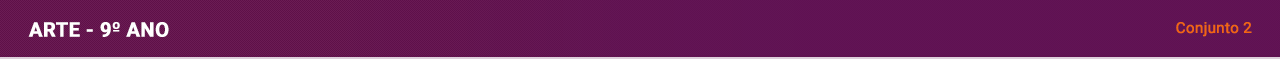 Entre notas e melodias
Todo som é produzido pelas vibrações dos corpos, como uma madeira, um metal ou um instrumento musical. A vibração desses corpos produz ondas que se propagam pelo ar.
A classificação que os gregos criaram para as escalas musicais é ensinada nas escolas de música até hoje. Conhecida como modos gregos, essa classificação estabelece sete modelos de escalas musicais de sete notas, cada um deles com uma sonoridade diferente.
8
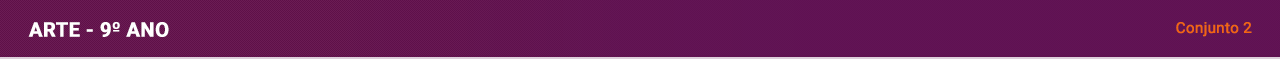 Os clássicos
Apesar de muitas vezes não nos darmos conta, a música clássica costuma estar presente em nosso cotidiano. Ela aparece em trilhas sonoras de cinema, nos espetáculos de dança e teatro, nos desenhos animados, nas peças publicitárias, etc. Conheça alguns de seus compositores: Johann Sebastian Bach; Wolfgang Amadeus Mozart;
 Fanny Mendelssohn; Ludwig van Beethoven; Marie-Juliette Olga Lili Boulanger; Piotr Ilitch Tchaikovsky; Lili Boulanger e Ígor Stravinski.
9
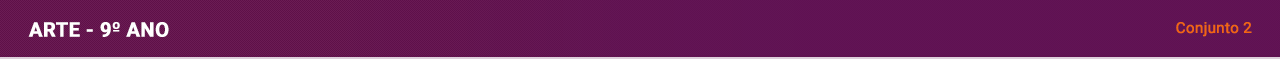 Como se organizam os instrumentos de uma orquestra
“Maestro, que som é esse?”
Instrumentos de cordaProduzem sons por meio da vibração 
de cordas esticadas. Exemplos: violinos e contrabaixos.
Instrumentos de sopro: madeirasProduzem sons por meio da vibração
do ar soprado pelo músico.
Exemplos: clarinetes e fagotes.
Instrumentos de sopro: metaisProduzem sons por meio da vibração 
dos lábios do músico na boquilha 
do instrumento.
Exemplos: trompas e trombones.
Instrumentos de percussãoPodem ser membranofones, nos quais o som é produzido por meio da vibração da membrana percutida; ou idiofones, nos quais o som é produzido por meio da vibração de seu 
próprio corpo.
Exemplos: bombos e triângulos.
10
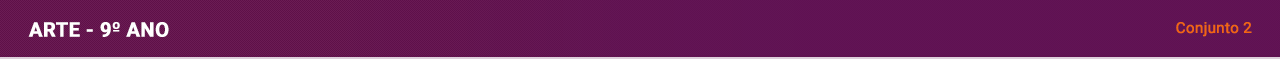 Regência
O regente ou maestro é quem organiza o modo como a música
será executada em uma peça sinfônica, decidindo questões como o andamento, a entrada de cada instrumento ou grupos de instrumentos e o equilíbrio sonoro de cada parte da execução da música. Para realizar indicações a seus músicos, ele faz uma série de sinais com a mão e com uma pequena vareta chamada batuta.
11
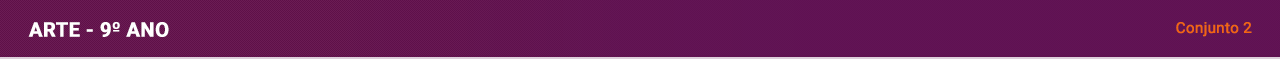 Unidade 3 – Capítulo 6
12
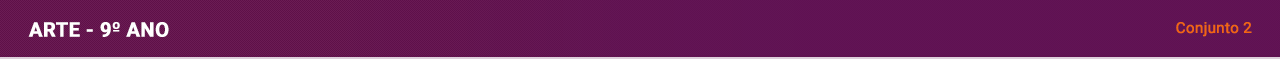 A canção e o morro
O samba carioca nasceu no morro e está completamente relacionado a ele. A vida dos moradores desse lugar é retratada continuamente pelas letras desse gênero musical. 
O samba surgiu com a República e, durante esses mais de 100 anos de vida, refletiu os mais diversos acontecimentos da nossa história do ponto de vista do povo.
13
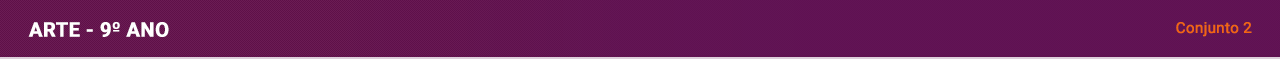 A casa de Tia Ciata
A doceira Hilária Batista de Almeida, a famosa Tia Ciata, era uma entre as muitas mulheres que migraram da Bahia para o Rio de Janeiro após a abolição da escravatura. Ela foi a principal “tia baiana”, tornando-se uma líder importante da comunidade afro-brasileira da cidade. É em homenagem à Tia Ciata e demais tias baianas que as escolas de samba incluem a “ala das baianas” em seus desfiles.
14
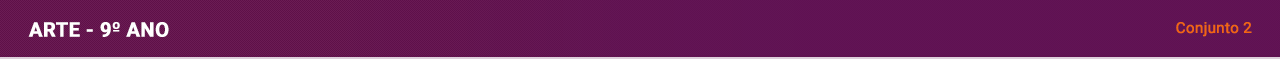 Chiquinha Gonzaga
Em 1899, compôs “Ô abre alas”, a primeira marchinha feita especificamente para o Carnaval. Chiquinha defendia a abolição da escravatura, vendendo suas partituras na rua para comprar a libertação de escravizados. Fez parte do movimento republicano e lutava para promover a cultura popular.
15
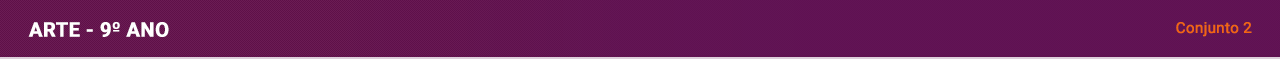 Receita de família: como se cozinhou o samba?
Receita de família: 
como se cozinhou o samba?
Na rica cozinha da nossa cultura, ingredientes e temperos especiais foram necessários para se preparar a gostosura musical que é o samba. Conheça um pouco de cada um dos elementos dessa mistura:
ModinhaEsse gênero transita entre o universo popular e o erudito. A origem das modas portuguesas remonta à música tocada pelos
camponeses durante 
o século 18.
MaxixeDa mistura do lundu com ritmos europeus, como a polca, o schottische e as
modinhas, surgiu o maxixe. 
É uma de nossas primeiras músicas urbanas típicas que ganhou popularidade.
LunduRitmo trazido pelos africanos para o Brasil. Antes de chegar aqui, passou pela Corte de Portugal, onde recebeu toques europeus, como o uso de instrumentos de corda e 
o estalar de dedos.
16
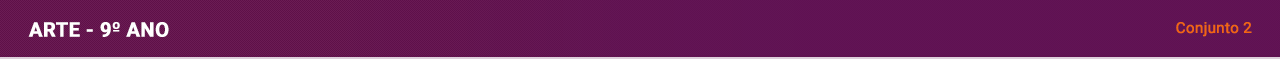 O cotidiano na canção
Os problemas de saúde que sempre o acompanharam fizeram que tivesse uma vida curta, mas intensa. Suas melodias representaram 
o cotidiano da cidade na época e são apreciadas 
e conhecidas até hoje.
Após um parto difícil, nascia no Rio de Janeiro um dos maiores sambistas de nossa história: o pequeno e magrinho Noel Rosa,  que foi um gigante!
17
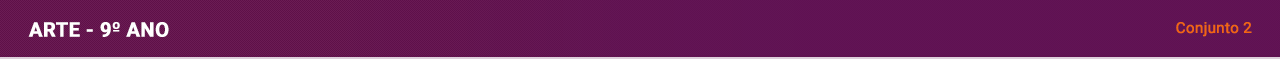 Grandes nomes do samba
Muitos compositores e intérpretes contribuíram para aprimoramento estilístico do samba. Conheça alguns desses músicos:
Cartola, Clementina de Jesus, Nelson Cavaquinho, Paulinho da Viola, Clara Nunes e Dona Ivone Lara.
18
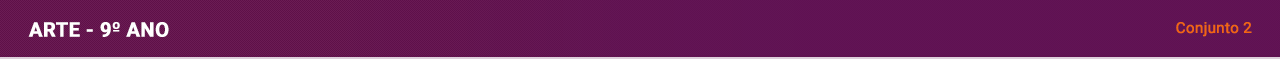 As escolas de samba e seus desfiles
Os desfiles de Carnaval são uma festa cheia de arte.   Veja alguns elementos presentes nas escolas de samba:
Artes visuais 
Fantasias, adereços e carros alegóricos envolvem o trabalho de vários artistas plásticos, costureiras, marceneiros, todos sob o comando do carnavalesco, que assina a concepção do desfile.
Música
O desfile da escola de samba é acompanhado pelo conjunto de bateria e pelo samba-enredo entoado pelos puxadores ou
intérpretes de samba.
Dança
Os figurinos são postos em movimento graças às coreografias das mais diversas alas: passistas, 
mestres-salas e
porta-bandeiras.
Teatro
Em muitos desfiles, os passistas incorporam personagens e criam cenas dançadas e coreografadas, que enfatizam passagens do samba-enredo.
19
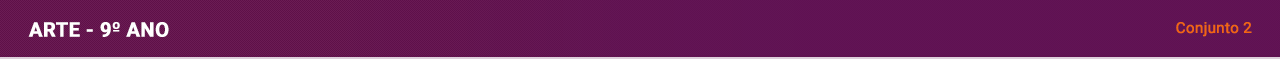 O coração das escolas de samba
A bateria é composta por diversos instrumentos de percussãoe é responsável pelo andamento do samba, pela emoção que transmite aos integrantes e ao público que assiste ao desfile. Ela é comandada pelo diretor de bateria, seu maestro, que pode criar paradas e alterações rítmicas surpreendentes, a fim de motivar os integrantes da escola e  envolver 
o público presente.
20
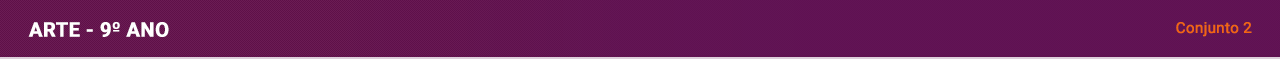 Um Brasil, muitos carnavais
O Carnaval faz vibrar a vida de todas as regiões do Brasil. Em lugares como a Bahia, por exemplo, o gingado do samba dá lugar aos pulos e agitos do axé e aos trios elétricos, de onde os artistas tocam para uma enorme multidão nas ruas. Em Olinda, Pernambuco, enormes bonecos tomam as ruas com os foliões, sempre acompanhados de muito frevo.
21